Bojanje
Izrezak crteža
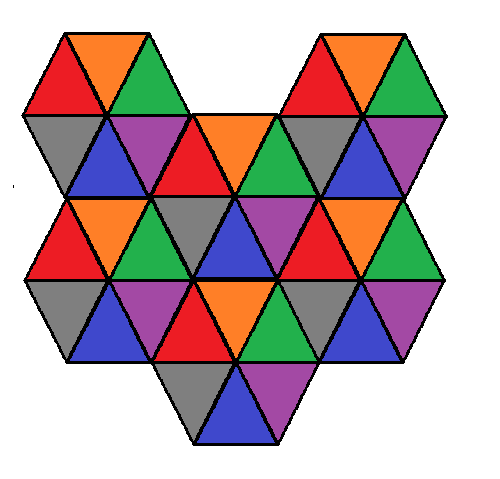 Za uređivanje i mijenjanje pojedinih dijelova crteža potrebno je te dijelove prethodno označiti. Za označavanje crteža  koristimo alat Odaberi u skupini Slika.
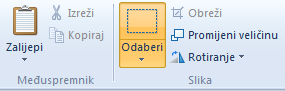 Dio crteža možemo  označiti na dva različita načina:  Odabir u pravokutniku i Prostoručan odabir.
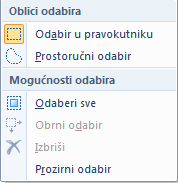 Primjer prikazuje različite odabire dijela crteža: Odabir u pravokutniku i Prostoručan odabir.
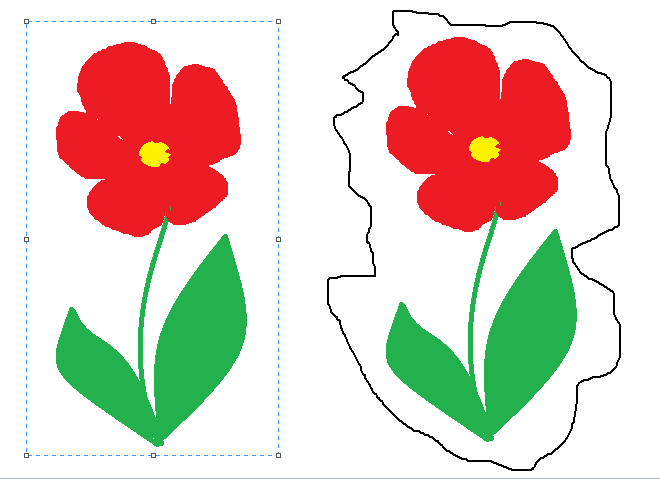 Odabir u pravokutniku         Prostoručan odabir
Kopiranje crteža
Kopiranje crteža upravo je stvaranje novoga crteža koji je jednak originalnom. Nakon završenog postupka kopiranja nastat će dva potpuno jednaka lika na crtežu.
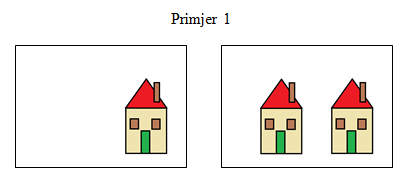 Primjer kopiranja crteža
Skupina Međuspremnik na traci Početak sadrži alate za kopiranje i premještanje crteža. Međuspremnik (engl. Clipboard) je prostor koji koristimo za privremeno spremanje izrezaka nakon odabira alata Kopiraj ili Izreži.
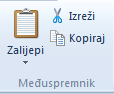 Postupak kopiranja
1. Označi crtež nekim odabirom
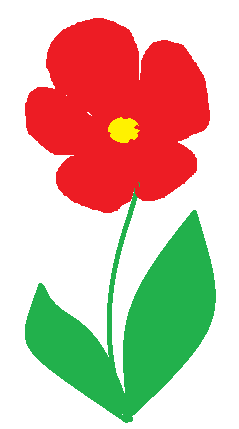 2. Odaberi alat Kopiraj
u skupini Međuspremnik
3. Odaberi alat Zalijepi u skupini Međuspremnik
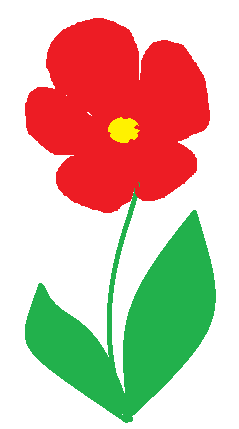 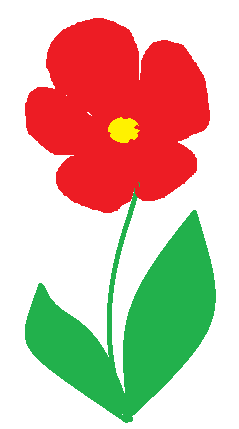 Razlika između premještanja i kopiranja crteža
Prilikom kopiranja crteža stvorili smo identičnu kopiju nekog crteža, a premještanjem crteža mijenja se samo njegov položaj.
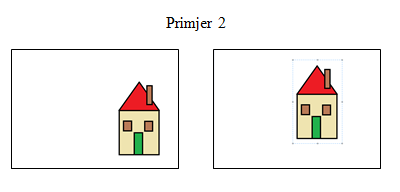 Primjer premještanja crteža
Zrcaljenje crteža
Označeni crtež ili dio crteža zrcaljenjem se pretvara u svoju zrcalnu sliku. Zrcaljenje može biti okomito i vodoravno.
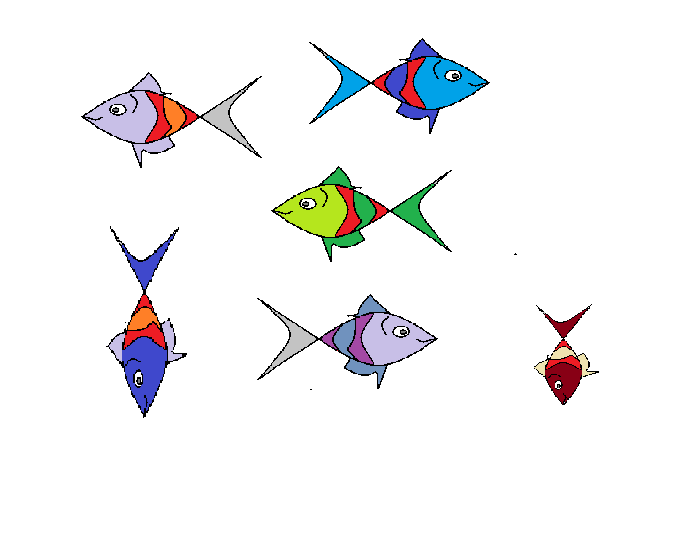 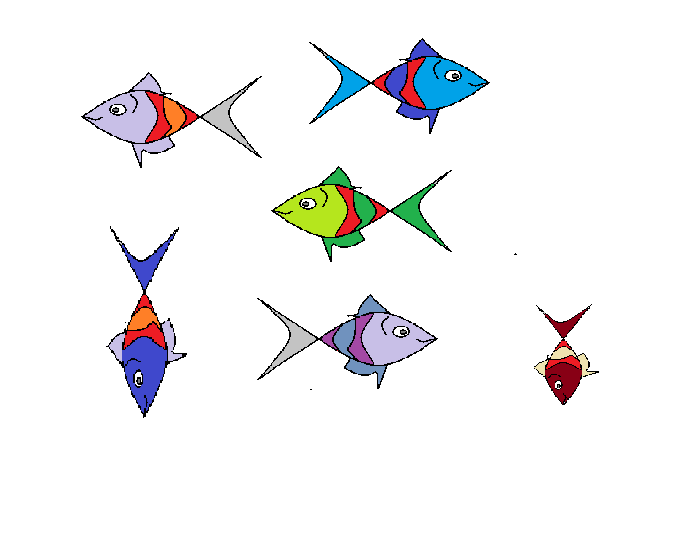 Vodoravno zrcalna slika
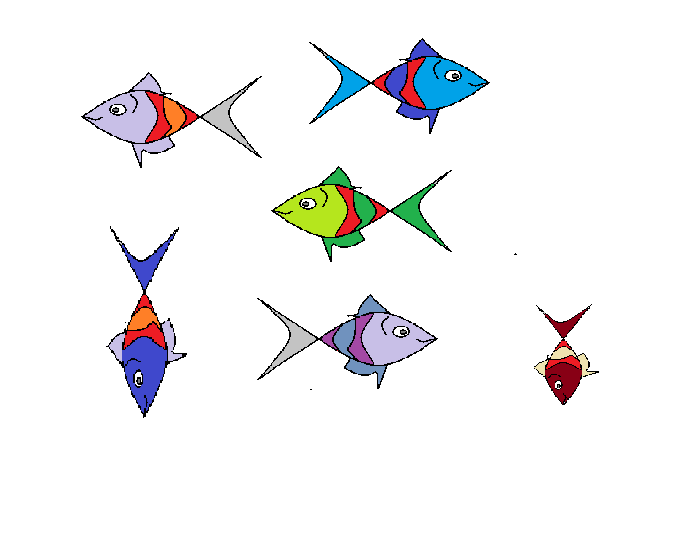 Okomito zrcalna slika
Rotiranje (zaokretanje) crteža
Alat rotiranja nudi nam zaokretanje dijela crteža za 90° u lijevu ili desnu stranu, te zaokretanje za 180°.
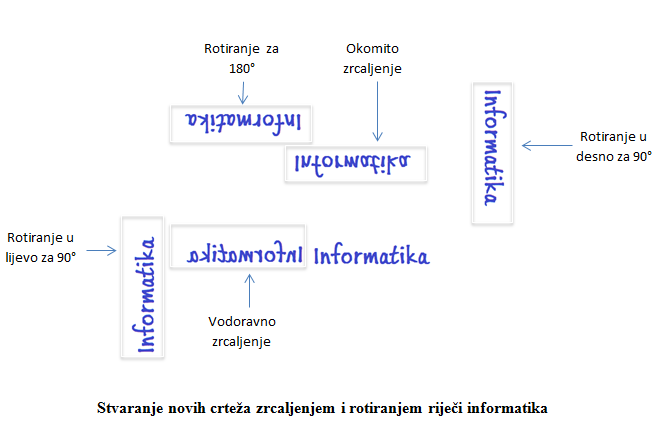